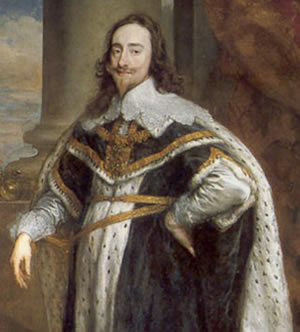 What were the causes of the English Civil War?
Learning Objectives: 

To consolidate my understanding of the English Civil War. 
To write a structured essay of the causes of the Civil War.
Connect: Copt the key terms in to your glossary.
Underlying  Causes  - Problems that have always been there
Trigger Causes -     Causes that spark something off.
Exacerbating Causes -  Causes that make  things worse or speed things up.
2. Write down all the things that make a good essay.
Extension: Which causes of the Civil War were underlying?
Essay  :What were the causes of the English Civil War?
Introduction – define key terms. Give a few (3-4) facts about the Civil War and Charles I. Explain what your essay will focus on E.G. the causes of the Civil War (what are the paragraphs)Main paragraphs – Describe what the reasons are. 
MONEY 
POWER 
RELIGION
Explain how they led to Civil War. E.g. This helped cause the Civil War because............

Underlying  Causes  - Problems that have always been there
Trigger Causes -     Causes that spark something off.
Exacerbating Causes -  Causes that make  things worse or speed things up.
Conclusion – overall, what is the biggest cause of the Civil War? Why?
Task: 

You are now going to begin to write an essay on the causes of the Civil War. 

You have 5 minutes to plan this essay and then you will have the rest of the lesson to  write up your answer. 

You may use your books and you need to make sure you are doing everything you need to in order to reach your National Curriculum level. 

Remember, an essay is ‘continuous prose’ this continuous writing without headings and bullet points. 

This is in assessment conditions to help you practice your writing skills.
National Curriculum Levels
Level 4 - You describe some simple points about the Civil War. 

Level 5 b/c -  You explain how the causes of the Civil War led to the Civil War. You use key terms  Parliament, The Nineteen Propositions. 

Level 5a – You show AND explain which cause of the Civil War was the most important.  
E.g. This helped cause the Civil War because............

Level 6 – You have explained all your points well and you begin to show links between reasons. 
E.g. 	This links to........because .......

Level 6a/b – You begin to weigh up the importance of different causes. 
E.g. This was fundamental because..... This was an underlying issue because...
When you have finished doing your essay you must read pages 76-77 and complete the activities on page 77.
Levels

Level 4 - You describe some simple points about the Civil War. 

E.g. In the 1630s Charles did lots of things to upset Parliament. He tried to make the Church more Catholic. He also tried to demand more money. 

Level 5 b/c -  You explain how the causes of the Civil War led to the Civil War. You use key terms such as : Parliament, The Nineteen Propositions. 

Level 5a – You show AND explain which cause of the Civil War was the most important.  
E.g. This helped cause the Civil War because............

Level 6 – You have explained all your points well and you begin to show links between reasons. 
E.g. This links to........because .......

Level 6a/b – You begin to weigh up the importance of different causes. 
E.g. This was fundamental because.....
E.g. This was imperative because.... 
E.g. This exacerbated the problem because……….

To get into level 6b and above you need to weigh up the importance of  different factors. This means that you show that you can recognise that there are different types of causes too. 
 Underlying  Causes  - Problems that have always been there
Trigger Causes -     Causes that spark something off.
Exacerbating Causes -  Causes that make  things worse or speed things up.
Levels

Level 4 - You describe some simple points about the Civil War. 

E.g. In the 1630s Charles did lots of things to upset Parliament. He tried to make the Church more Catholic. He also tried to demand more money. 

Level 5 b/c -  You explain how the causes of the Civil War led to the Civil War. You use key terms such as : Parliament, The Nineteen Propositions. 

Level 5a – You show AND explain which cause of the Civil War was the most important.  
E.g. This helped cause the Civil War because............

Level 6 – You have explained all your points well and you begin to show links between reasons. 
E.g. This links to........because .......

Level 6a/b – You begin to weigh up the importance of different causes. 
E.g. This was fundamental because.....
E.g. This was imperative because.... 
E.g. This exacerbated the problem because……….

To get into level 6b and above you need to weigh up the importance of  different factors. This means that you show that you can recognise that there are different types of causes too. 
 Underlying  Causes  - Problems that have always been there
Trigger Causes -     Causes that spark something off.
Exacerbating Causes -  Causes that make  things worse or speed things up.